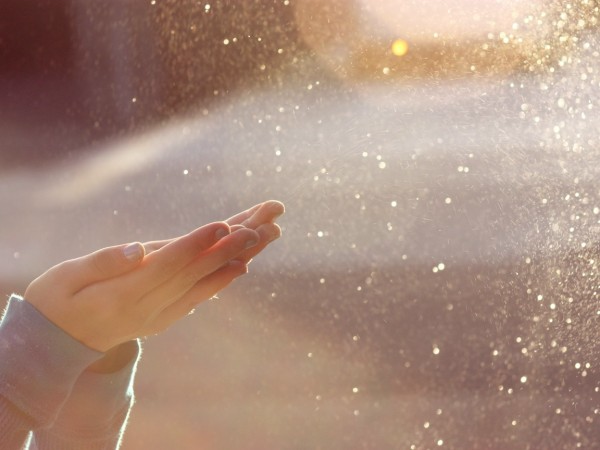 Исследовательская     работа
ПЫЛЬ
Выполнила:
Васильева Кира
Ученица 2 «Б» класса
МОБУ СОШ № 9 
им. М.И. Кершенгольца.
Руководитель: Миронова А.Г.
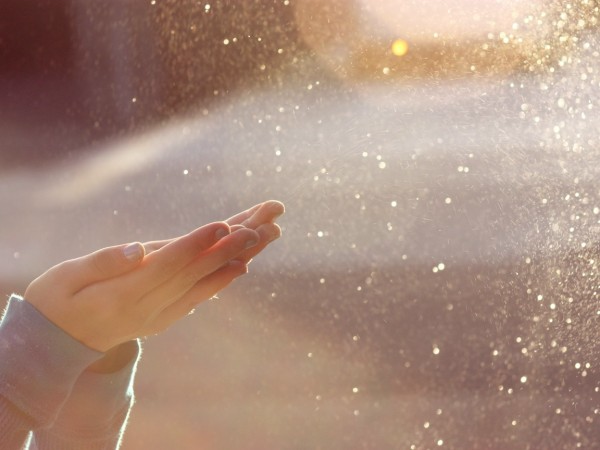 Актуальность моей темы в том, что на здоровье человека очень влияет загрязнение атмосферы воздуха.
Гипотеза: пыль опасна для здоровья человека.

Цели: определить, от чего зависит уровень запылённости квартиры.


Задачи: узнать, что такое пыль, какую опасность представляет пыль; как с ней бороться.


Объект исследования: экологическое пространство моей комнаты.


Предмет исследования: степень запылённости комнаты.
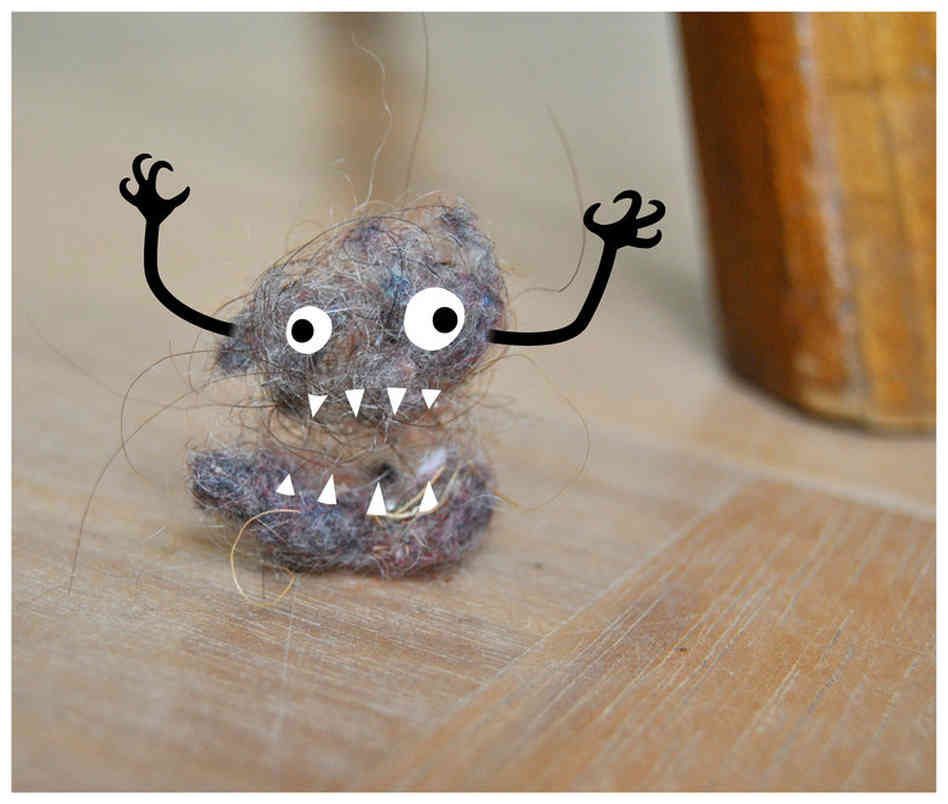 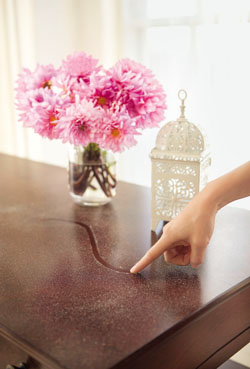 Методы исследования: 
1. Работа с  литературой; 
2. Работа в сети Интернет;
3. Исследование запыленности дома.
Практические методы:
Наблюдение и сравнение; 
Анкетирование учащихся.
Пыль —это мелкие твёрдые частицы органического или минерального происхождения. 
Под действием влаги пыль обычно превращается в грязь.
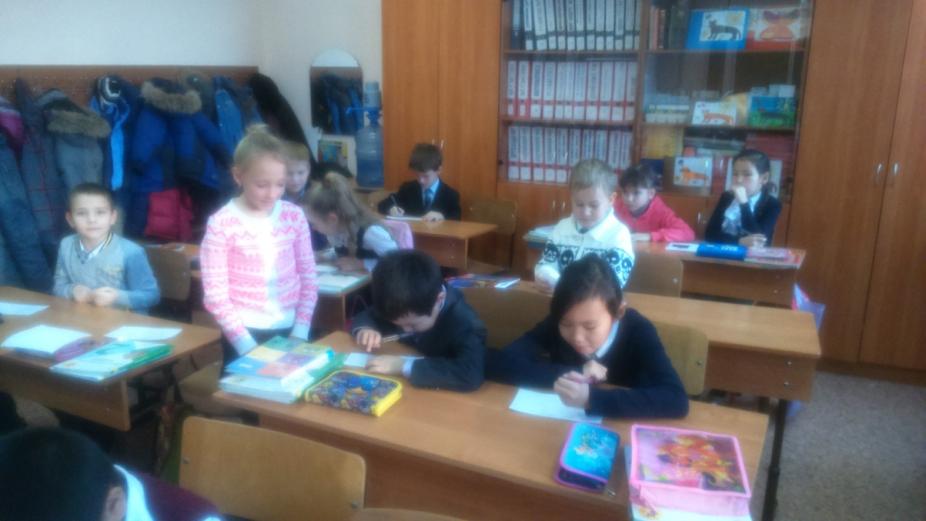 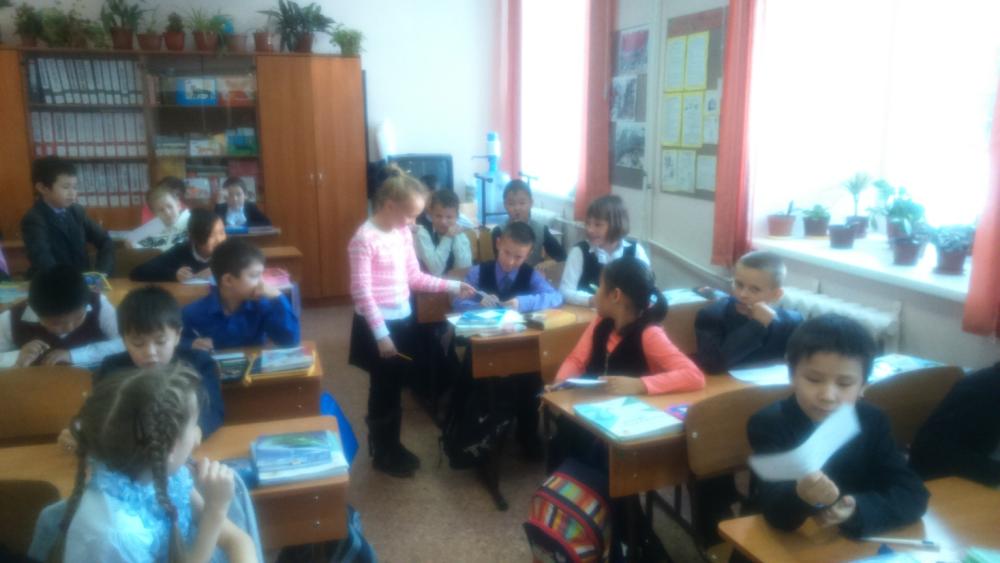 Я опросила 30 человек ,обратившись к ним с вопросами :1.Часто ли вы чихаете при уборке квартиры?
2.Сколько раз в день вы делаете дома влажную уборку?
3.Используете ли вы при влажной уборке специальные моющие средства
4.Сколько раз в месяц вы проводите дома генеральную уборку
5.Как вы считаете, влияет ли пыль на ваш организм?
6.Если «да», то каким образом?
ВЫВОД
Многие дети не знают о вреде пыли и как с ней бороться .
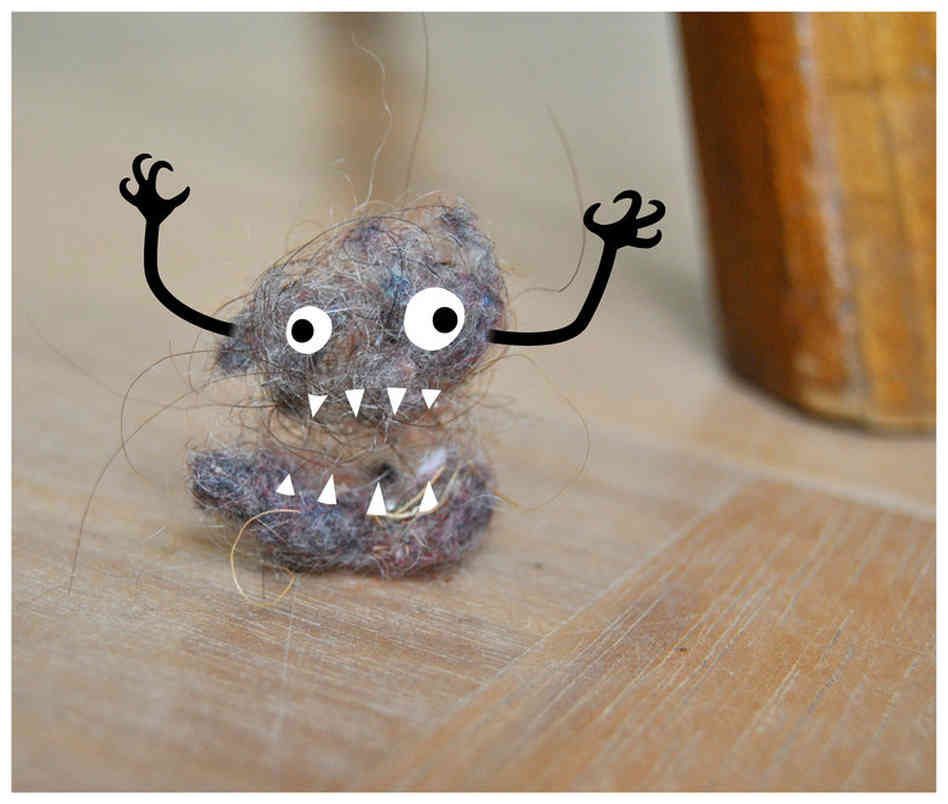 РЕКОМЕНДАЦИИ
Необходимо убрать меховые шкуры, ковры.
Шторы заменить на вертикальные жалюзи или занавески из легко стирающейся ткани.
Мебель с тканевой обивкой заменить на кожаную, пластиковую или деревянную. 
Детям не следует брать мягкие игрушки в постель.
Не пускать домашних животных в спальню и в постель, даже если на них аллергии нет.
В день 1-2 раза проводить влажную уборку.
Спасибо за внимание !